Figure 1. Synopsis of data processing procedure. For each participant, contralateral 40-Hz generators were localized ...
Cereb Cortex, Volume 18, Issue 2, February 2008, Pages 371–378, https://doi.org/10.1093/cercor/bhm062
The content of this slide may be subject to copyright: please see the slide notes for details.
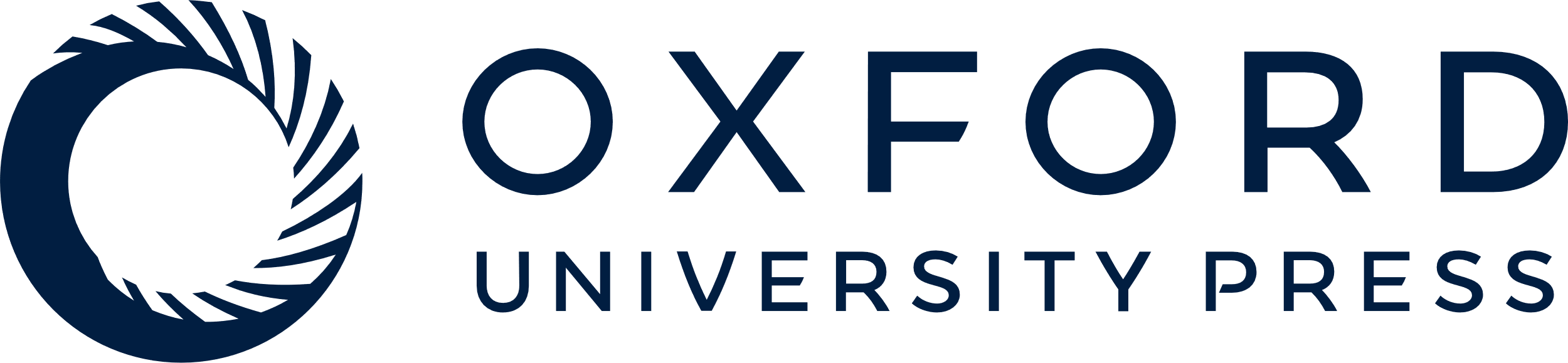 [Speaker Notes: Figure 1. Synopsis of data processing procedure. For each participant, contralateral 40-Hz generators were localized using single-ECDs (one per condition) and subsequently combined into a single 2-source model. Source space projection was then applied to this model so that the 248-sensor magnetic time series, corresponding to each condition, was collapsed into 2 waveforms per trial reflecting the current-strength of each cortical patch (ipsi- and contralateral to the ear stimulated). Next, a time–frequency analysis was performed on the single-trial current-strength waveforms of each participant, and these values were averaged per source and condition and then normalized with respect to their prestimulus baseline (shown above). Finally, for each participant and condition, the relative mean 40 Hz power per generator was calculated for the 200- to 500-ms interval to focus analyses on the 40-Hz SSR. The data depicted above is from a representative control adolescent and appears in neurological convention. The 40-Hz auditory SSR generators and their normalized time–frequency output from each condition have been overlaid onto the subject's 3D rendition. In each time–frequency plot, latency is shown on the abscissa (0 ms = first pulse in train), frequency on the ordinate, and color represents the degree and direction of power fluctuation (blue = decrease; yellow = no change; red = increase). As shown, the SSR clearly emerges at ∼200 ms and begins to dissipate ∼500-ms poststimulus. In addition, 40-Hz responses in each hemisphere were stronger for contralateral ear stimulations, and of all frequencies computed, the 40-Hz frequency bin clearly showed the largest poststimulus power increase. See text for further description of methodological procedures.


Unless provided in the caption above, the following copyright applies to the content of this slide: © The Author 2007. Published by Oxford University Press. All rights reserved. For permissions, please e-mail: journals.permissions@oxfordjournals.org]